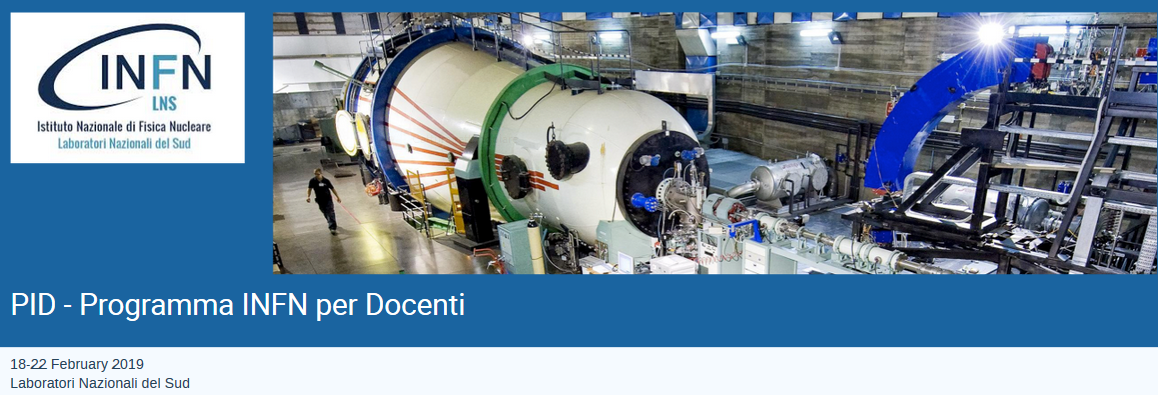 6-10 novembre 2023
Laboratori Nazionali del Sud
Tecniche di rivelazione in fisica nucleare
E.V. Pagano

INFN-Laboratori Nazionali del Sud
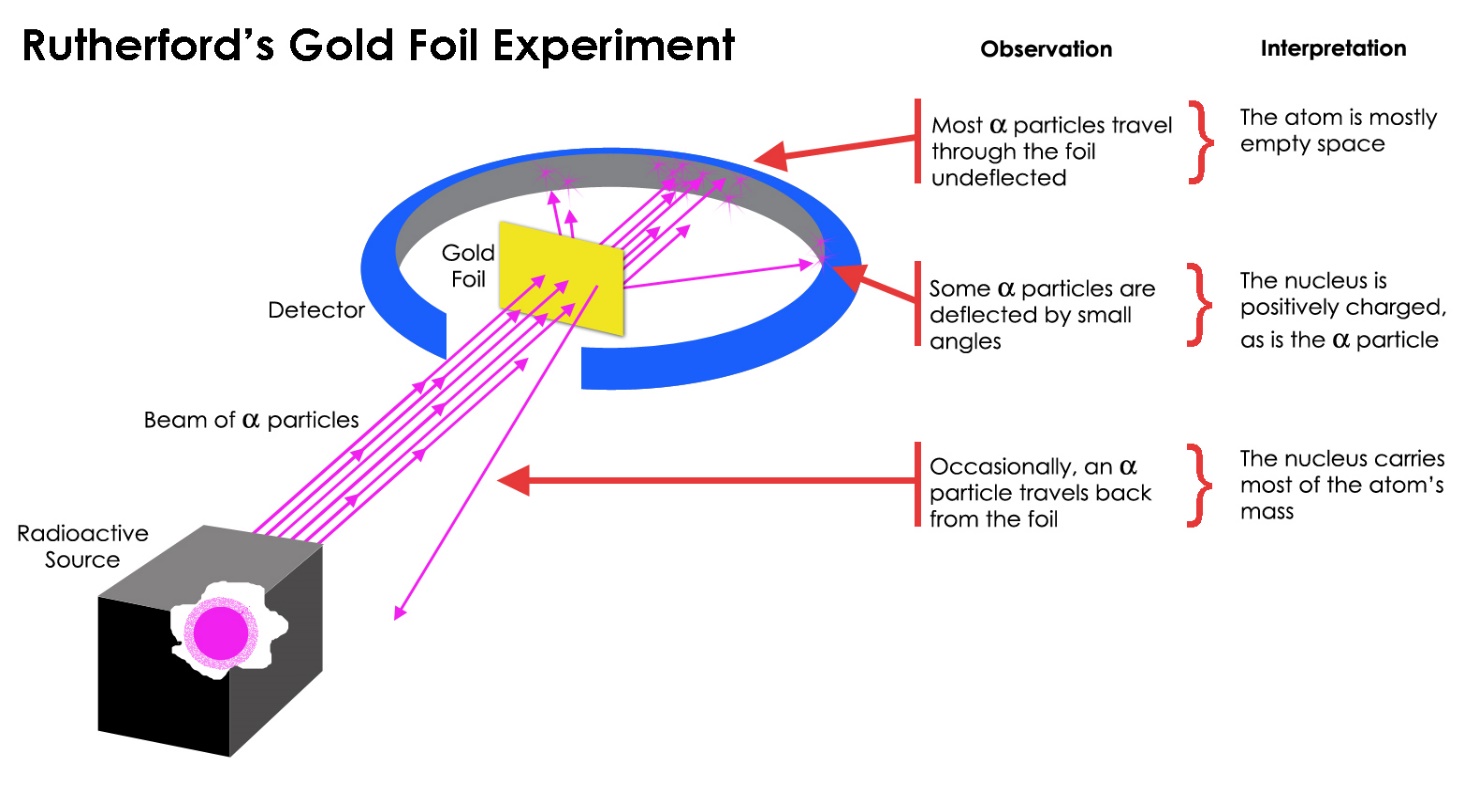 L’inizio della fisica nucleare
(1908-1913)
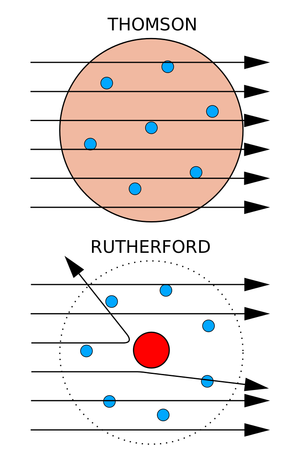 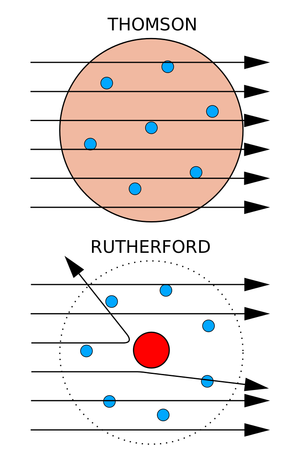 Primi del 1900
Atomo: 
Panettone o planetario?
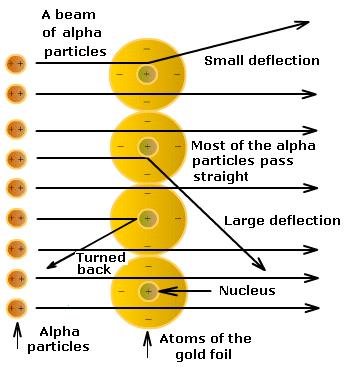 L’esperimento di Rutherford
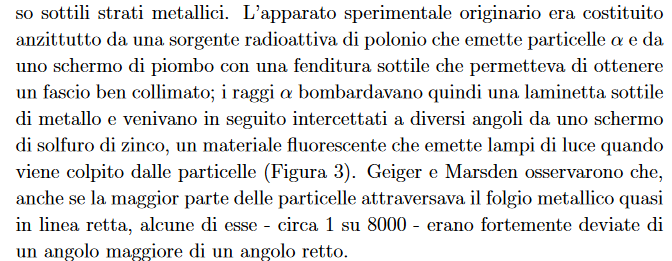 http://www.dmf.unicatt.it/~sangalet/PLS/Buone_pratiche/Esperimento_Rutherford.pdf
IERI: Uomo che guarda lampi di luce su uno schermo in una stanza buia…situazione non facile


OGGI: Sistemi-elettronici digitali che processano i lampi di luce o gli impulsi di corrente prodotti nei rivelatori avvisandoci dell’arrivo di un nucleo e fornendoci, a seconda dei casi, quante più informazioni su di esso situazione anch’essa non facile
Fisica nucleare e particellare, molta varietà in base all’energie in gioco (dal KeV al TeV)








Focalizziamoci però, in maniera non esaustiva,  su ciò di cui abbiamo esperienza ai LNS
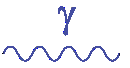 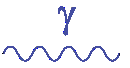 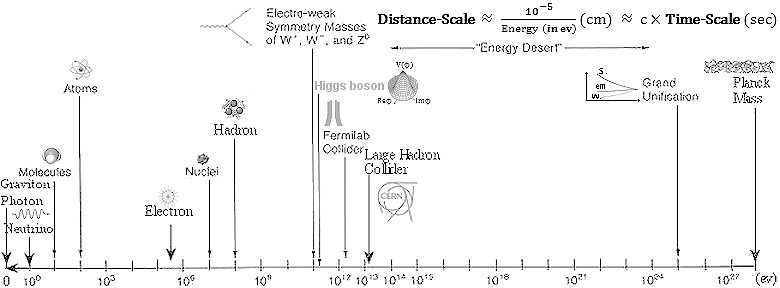 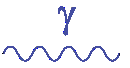 Residuo di 
evaporazione
Nucleo
Composto
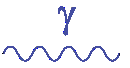 Frammenti di massa 
Intermedia e protoni
neutroni, alfa, deutoni …
Collisioni tra Ioni Pesanti (centrali):…una schematizzazione bruta
Basse energie (E/A < 10 MeV/A), si forma un nucleo composto eccitato che si diseccita emettendo particelle leggere, neutroni e  gamma  (p, n, d, t, a, g), oppure fissionandosi
Energie Intermedie (10 MeV/A < E/A <100 MeV/A), produzione di particelle leggere (p, n, d, t, a, g) e di diversi nuclei di piccola taglia (C, N, O, Al)
(multiframmentazione)
ISODEC experiment
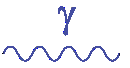 78Kr + 40Ca -> 118Ba*  
86Kr + 48Ca -> 134Ba*
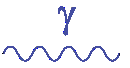 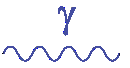 @E/A=10 MeV/A
Residuo di 
evaporazione
Fissione
Nucleo
Composto
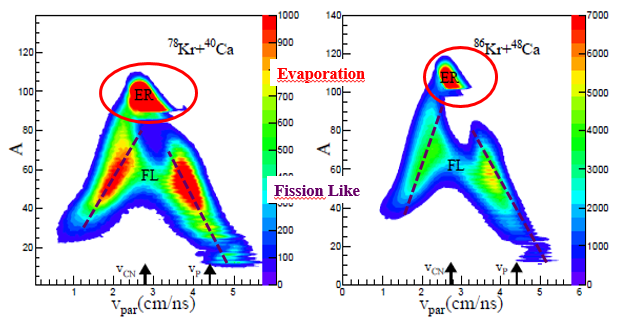 ISODEC Experiment
S. Pirrone et al., EPJ Web of Conf. 122, 13001 (2016)
B. Gnoffo et al., Nuovo Cimento C 39, 403 (2016).
M. Colonna (LNS) SMF calculation
IMF emission mechanism in ternary events
124Sn+64Ni 35 AMeV
REVERSE (2000)
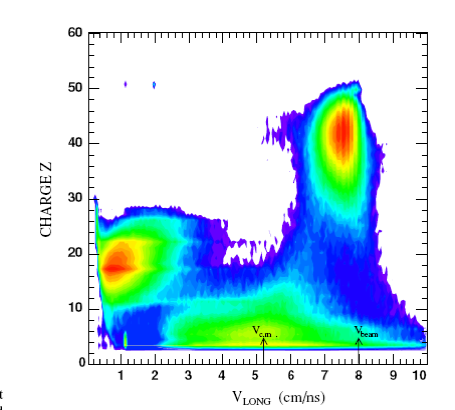 P’
T
P
T’
P’
T’
T
P
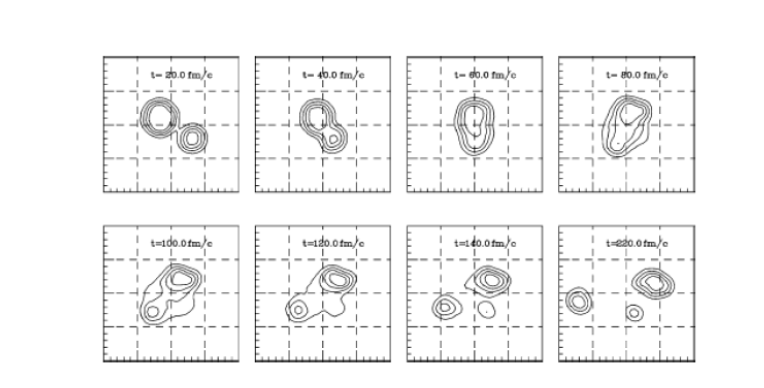 PLF
TLF
124Sn+64Ni   35  AMeV
IMF
Semi-peripheral collisions:
 Projectile-Like Fragment (PLF) 
 Target-Like Fragment (TLF)
 Intermediate Mass Fragments (IMF)
E. De Filippo et al,. Phys. Rev. C71 044602 (2005) 
E. De Filippo et al.,  Phys. Rev. C86 014610 (2012)
Pygmy Dipole Resonance in  68Ni    ----    68Ni +12C at E=40 AMeV (CHIMERA+FARCOS @LNS EXOTIC Beam)
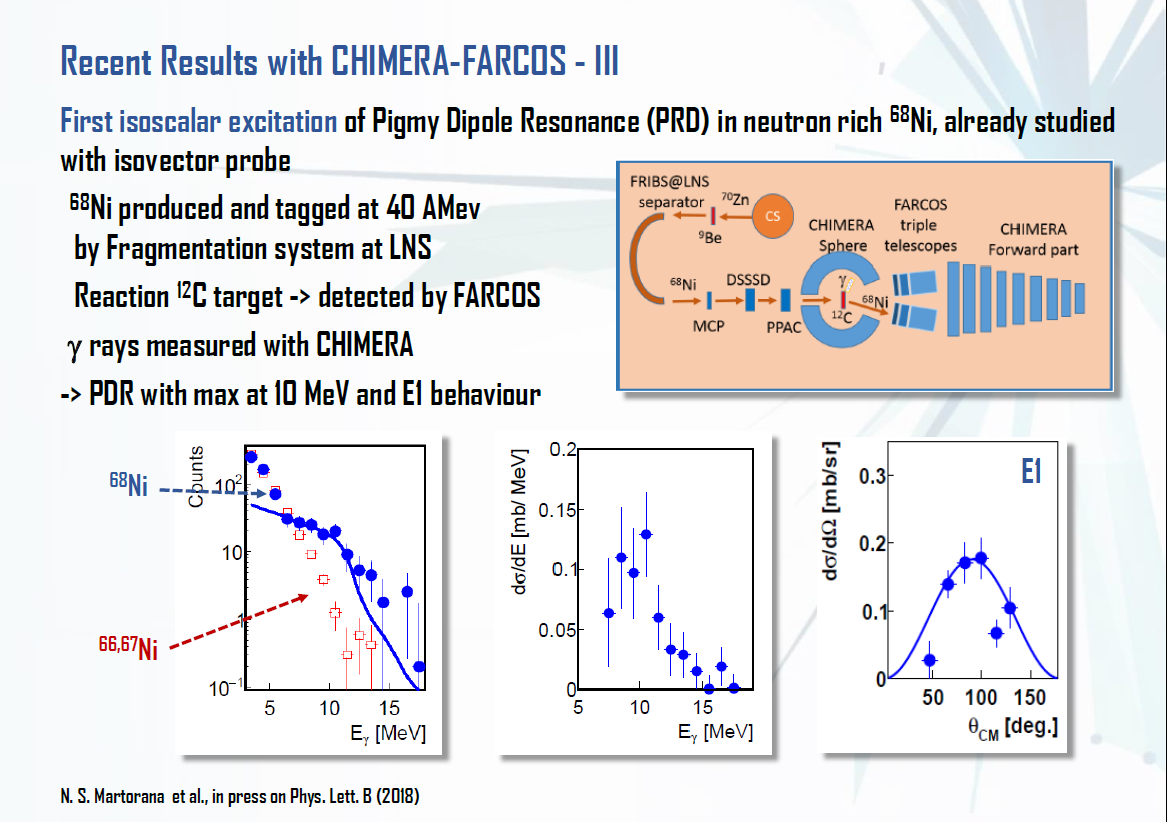 σɣ = 0.32 mb
N.S. Martorana et al., Phys. Lett. B 782 (2018)
[Speaker Notes: Exotic beam produced using the FRIBs ( Flight Radioactive Ion Beams) at INFN-LNS (P. Russotto et al., Jour.  Phys.: Conf. Ser. 1014 (2018) 012016) 
 70Zn  accelerated by CS at 40 A MeV 
 70Zn + 9Be (250 µm) production of the exotic beam 68Ni 
68 Ni +12C  68Ni*
Blue dots à angular distribution in the center of mass frame 
Blue line à typical distribution expected for a dipole transition with a maximum at 90 °
Taking into account the total detection efficiency of 68Ni and the detection efficiency of ɣ rays we obtained  a cross section for the ɣ emission of σɣ = 0.32 mb with the 18 % of statistical error]
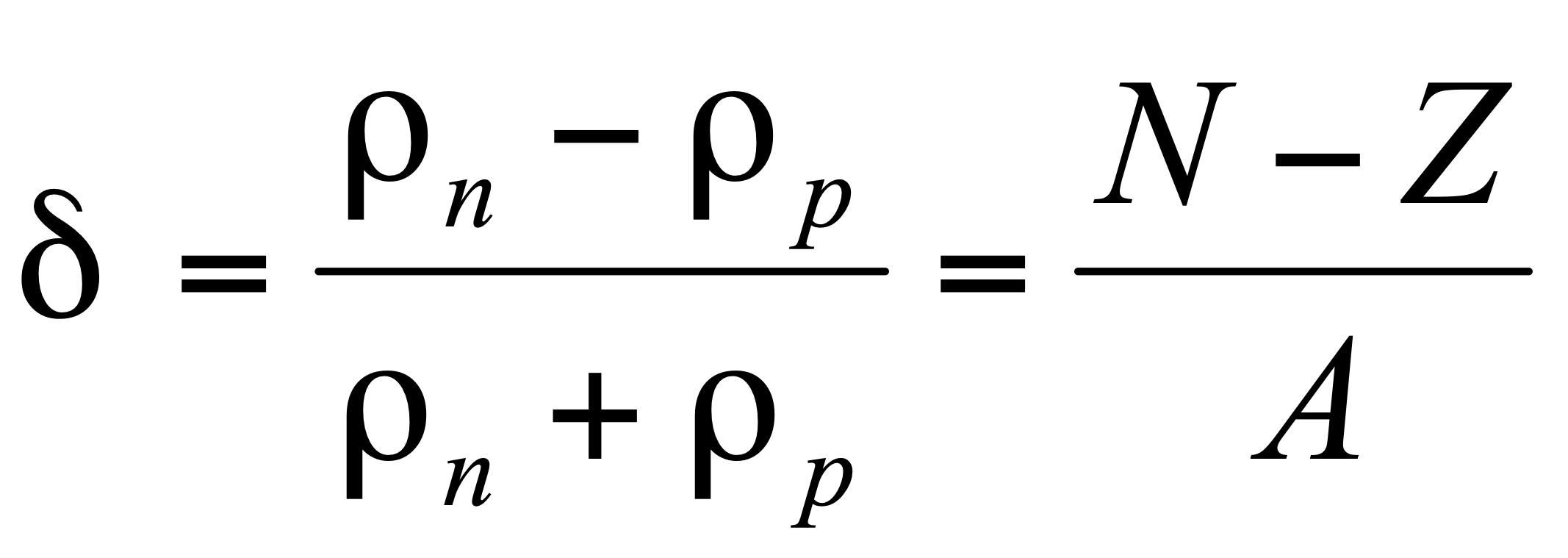 The nuclear EOS describes the relation among  energy, pressure, density, temperature and isospin asymmetry.  It is a fundamental ingredient in nuclear physics and astrophysics.
δ
Nuclear matter phase diagram (schematic)
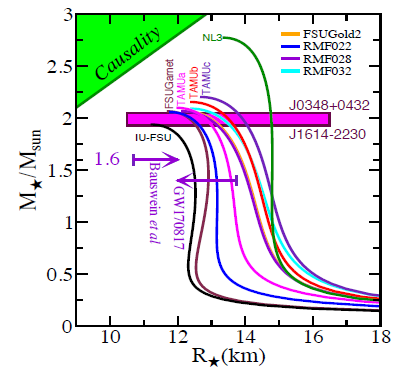 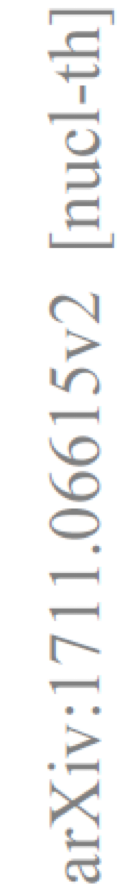 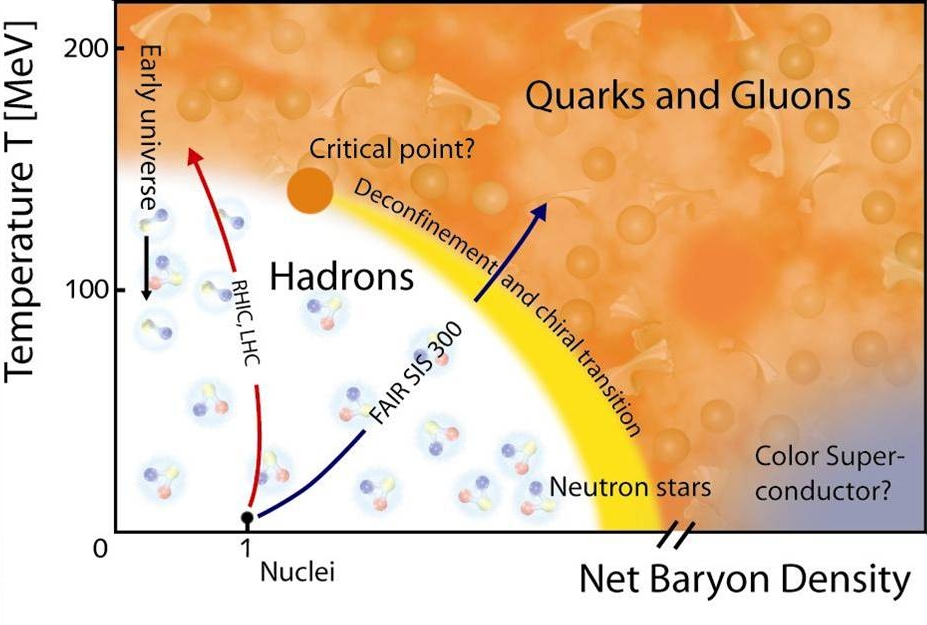 Fattoyev, Piekarewicz, Horowitz
SIS
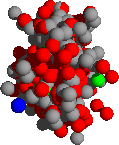 Liquid gas coexistence
ρ
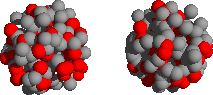 Copro poco
Sistemi di rivelazione…idea di base
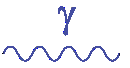 detector
detector
detector
detector
detector
detector
detector
Copro tanto ma arriva troppa roba…non risolvo
detector
detector
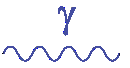 Frammenti di massa 
Intermedia e protoni
neutroni, alfa, deutoni …
OK…ma tutto più difficile!
CHIMERA @LNS
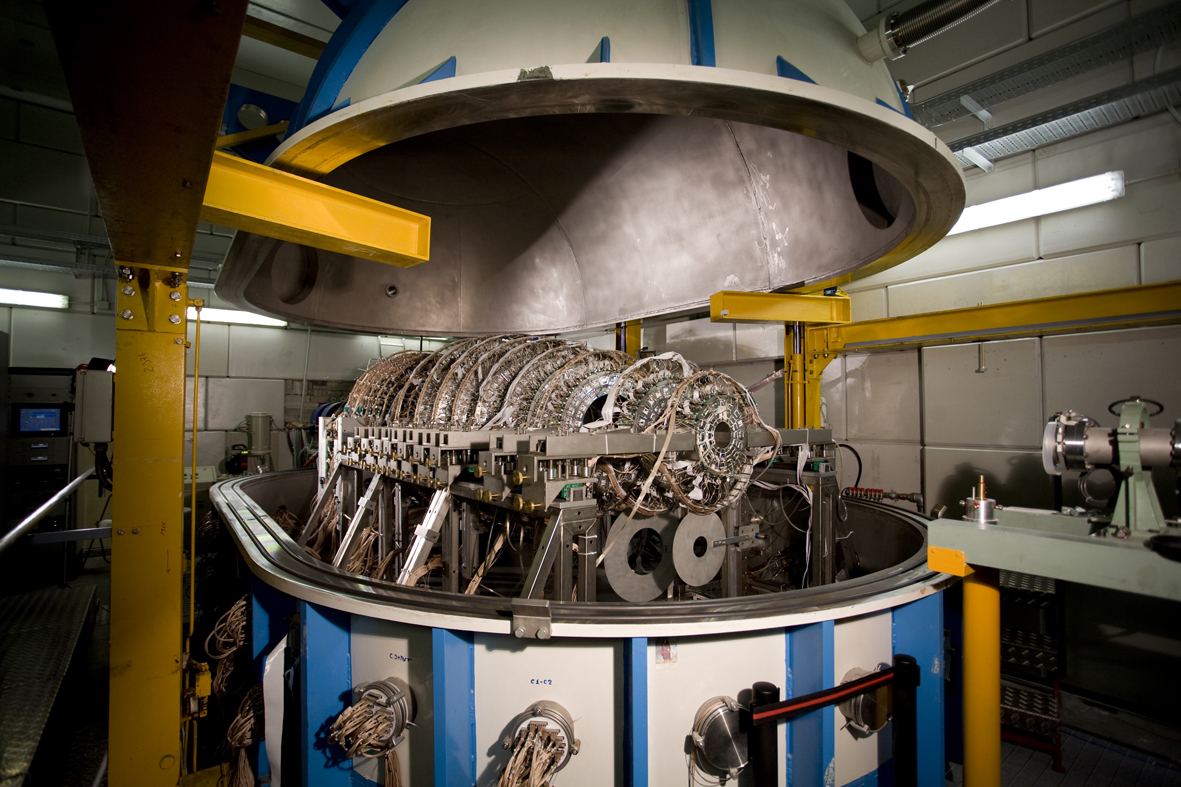 A. Pagano et al, Nucl. Phys A 734, 504 (2004)
A. Pagano, Nucl. Phys. News 22, 28 (2012) and references therein. 
E. De Filippo & A. Pagano EPJA 50 (2014) and references therein.
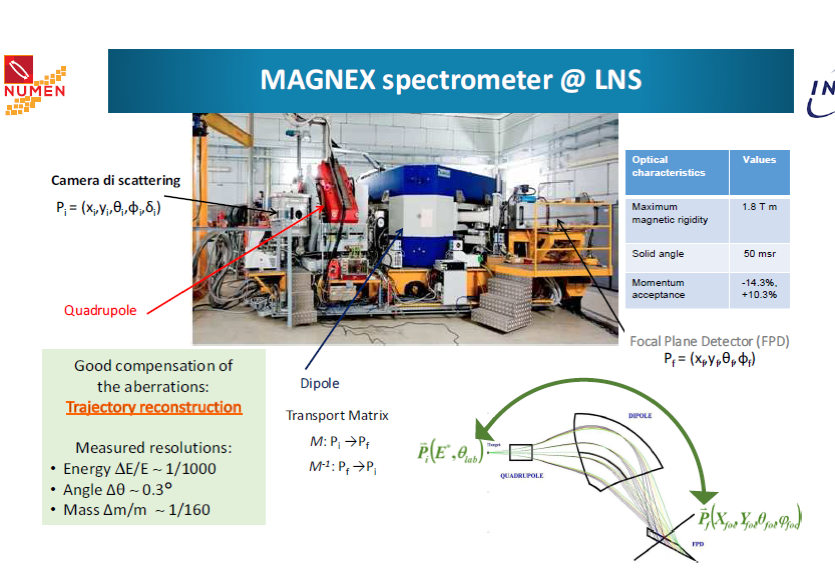 1d3/2
1d3/2
dipolo
prisma
quadrupolo
2s1/2
2s1/2
1d5/2
1d5/2
lente
1p1/2
1p1/2
1p3/2
1p3/2
Sorgente di nuclei
1s1/2
1s1/2
neutroni
protoni
Come funziona uno spettrometro
Sorgente di luce bianca
La posizione dipende da (velocità*massa)/(stato di carica)
La posizione dipende dal «colore»
Spettrometro di luce
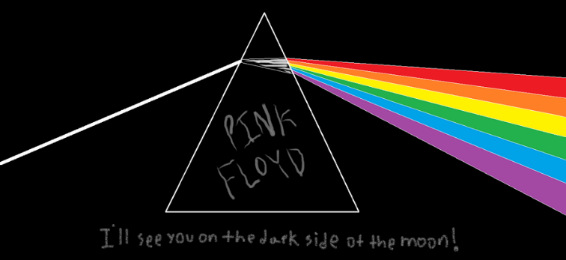 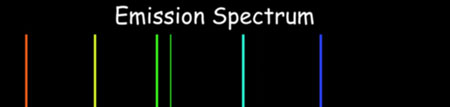 Lavora con fasci CS e Tandem
Spettrometro magnetico
Studi di struttura nucleare
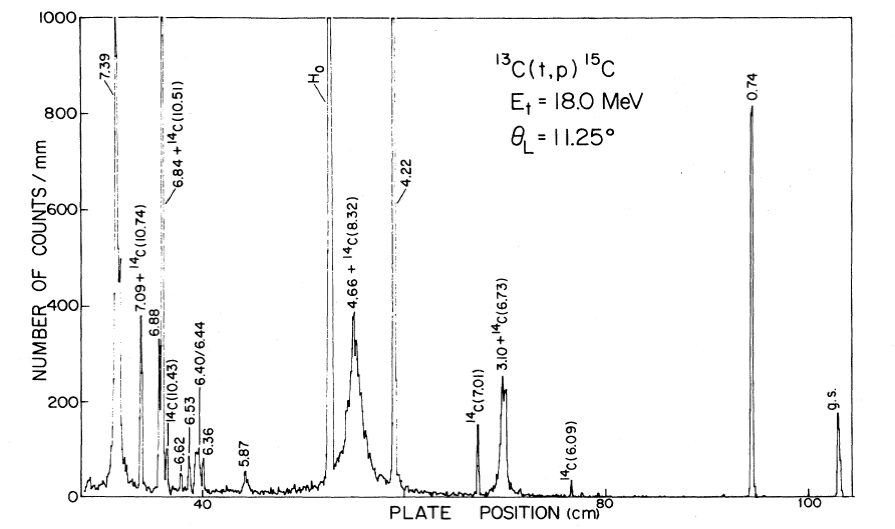 Il modello a shell
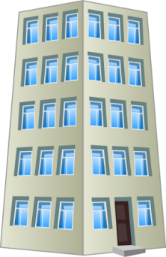 Numero di conteggi
Posizione (cm)
Carta d’identità del nucleo
Funziona come un filtro selezionando il tipo di nuclei desiderato
[Speaker Notes: A cosa servono i due grossi magneti (QUADRUPOLO e DIPOLO)? . 
Un sistema composta da un QD (quadrupolo-dipolo) si comporta analogamente ad uno spettrometro di luce, composto da una lente convergente e un prisma. La luce bianca proveniente da una sorgente attraversa una lente convergente che ne riduce la divergenza, successivamente attraversa il prisma e viene scomposta nelle sue diverse componenti di colore. Si ottiene quindi uno spettro a righe dove la posizione di ogni riga dipende dal colore.
Nel caso dello spettrometro MAGNEX, al posto della luce abbiamo le particelle emesse a seguito della reazione nucleare, queste così come la luce, vengono focalizzate dal quadrupolo magnetico e l’azione del dipolo (analogamente a quella del prisma) è di scomporre il fascio di ioni a seconda del loro rapporto velocità*massa/stato di carica.
Lo spettrometro fa dunque da “filtro”, serve cioè a selezionare con questi campi magnetici che gli applichiamo solo il tipo di nuclei che cerchiamo per il nostro esperimento.
In questo caso si ottiene uno spettro a righe dove la posizione di ogni riga dipende dal rapporto velocità*massa/stato di carica. Questo ci aiuta a comprendere la struttura interna del nucleo studiato. 
Infatti con questo apparato possiamo effettuare studi sulla struttura del nucleo, all’interno del quale negli anni si è scoperto che i protoni e neutroni non sono disposti in modo casuale, bensì secondo una struttura “a condominio” su diversi piani. Inoltre in ogni piano può essere collocato solo un numero ben definito di nucleoni (in maniera analoga al caso degli elettroni nell’atomo). In figura è mostrato l’esempio della STRUTTURA A SHELL del 12C, il mattone fondamentale della vita sulla terra, che presenta 6 neutroni e 6 protoni disposti su due piani del "condominio".]
Caratteristiche generali dei rivelatori
Scopo della rivelazione delle particelle:
- Rivelare la presenza e la posizione
- Misurare energia - impulso
- Misurare l’istante di arrivo
- Identificare la particella 
La rivelazione si basa sull’interazione tra particella e materiale del rivelatore
- particelle cariche  e  p  k+,-  π+,-  nuclei
- particelle neutre   γ  π0  k0  n
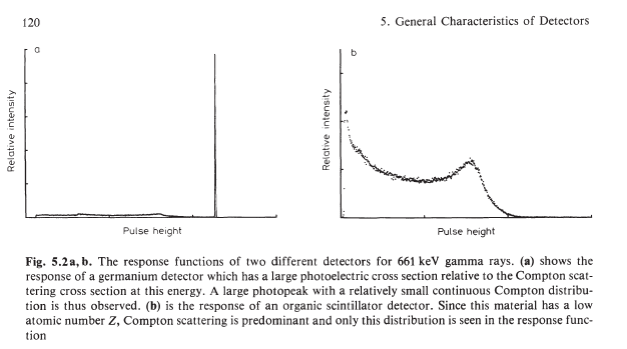 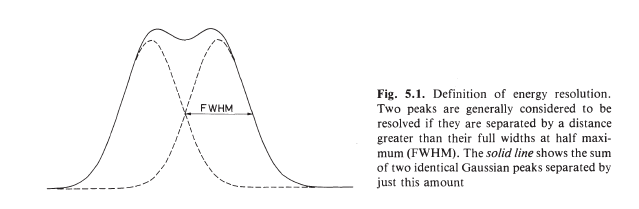 Caratteristiche generali dei rivelatori
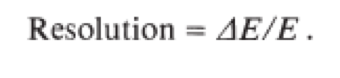 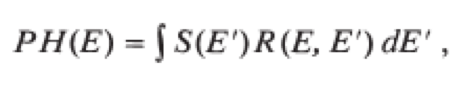 Sensitivity: capacità di produrre un segnale «valido» per un certo tipo di particella ed energia

Detector Response: capacità del rivelatore di fornire informazioni aggiuntive alla presenza della particella, ad es., misurarne l’energia

Energy resolution:



Response function:
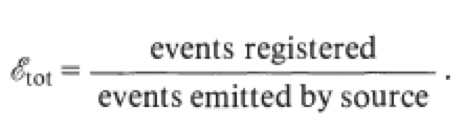 Caratteristiche generali dei rivelatori
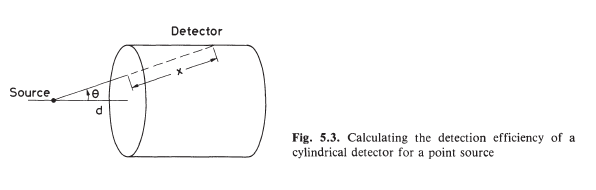 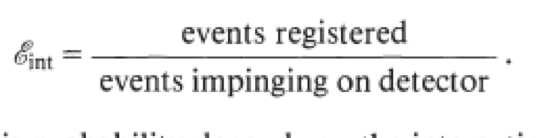 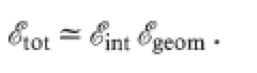 Response time: tempo che il rivelatore impiega a rispondere; importante per mantenere informazione temporale sull’arrivo della particella

Efficienza geometrica e intrinseca: 




Tempo morto: tempo che il sitema di rivelazione impiega per tornare pronto a rivelare una nuova particella
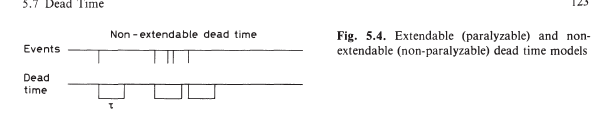 Interazione particelle/onde materia
Particelle cariche: 
perdita di energia per ionizzazione
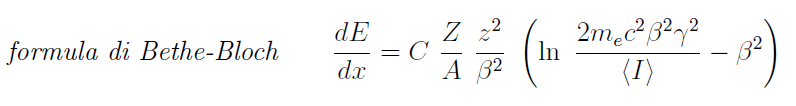 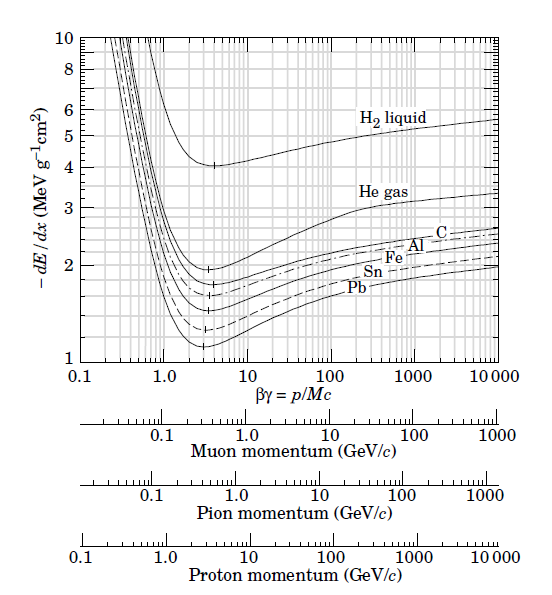 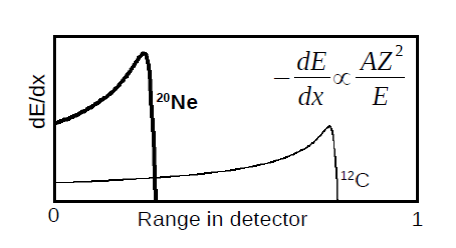 Produzione di coppie
Interazione particelle/onde materia
hn’
g -> e+ + e-
Ee-+Ee++Knuc = Eg – 2 mec2
e-
hn
θ
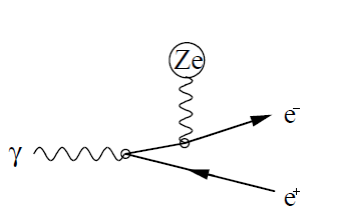 Particelle neutre: raggi gamma
e-
Effetto Compton
Effetto fotoelettrico
Ee = Eg – Eb = hn – Eb
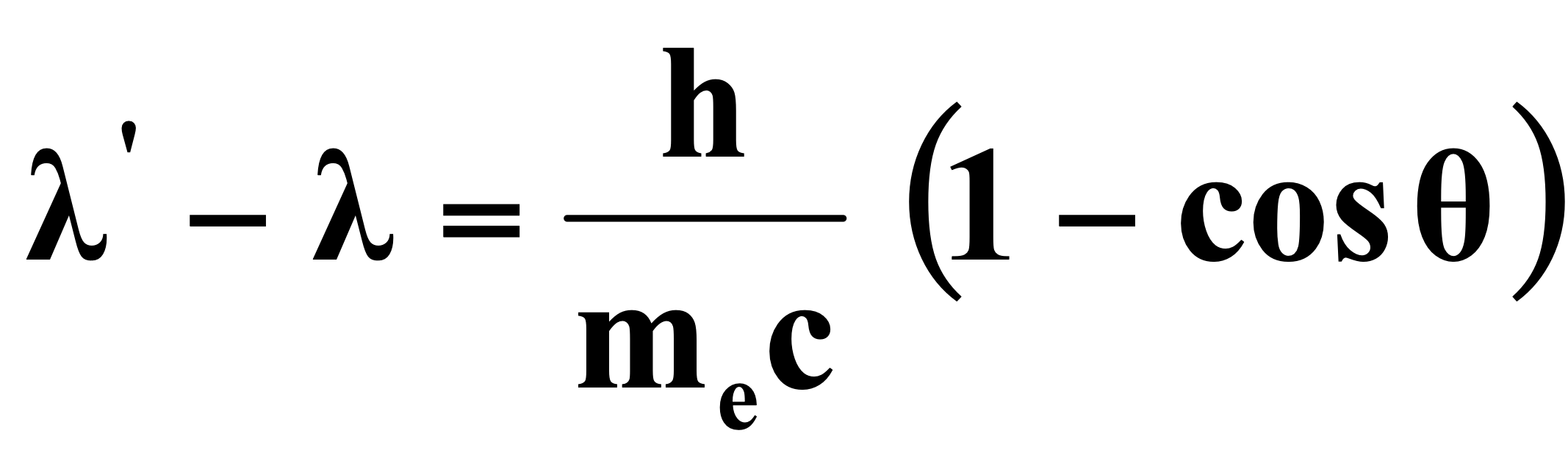 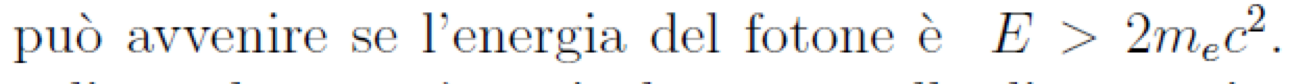 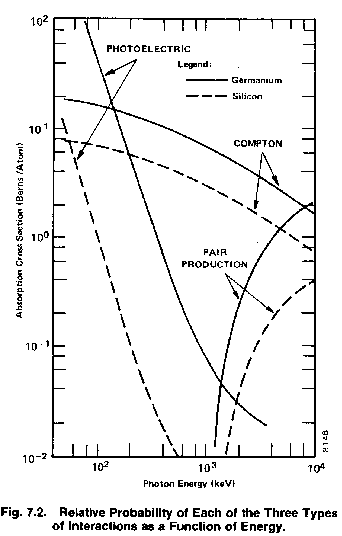 Interazione particelle/onde materia
Particelle neutre: neutrone
I neutroni vengono classificati in base all’energia
Unica interazione possibile con i nuclei mediante la forza nucleare,  per dare
diffusione elastica n+A->n+A ed inelastica n+A->n+A* (H è il moderatore ideale) 

cattura radiativa: Il nucleo cattura il neutrone assorbendo la sua energia ed emette particelle o γ oppure si spacca 
         n + p -> d + γ, n + 3He -> 3H + p  
	n + 10B -> α + 7Li, n + 6Li -> α + 3He
fissione n + 233,235,238U, 209Bi, 237Np, 239,241Pu -> fissione

Reazioni, importanti per neutroni veloci   
         n + 12C -> α + 9Be,  n + 12C -> p + 12B, n + 12C -> n’+ 3α
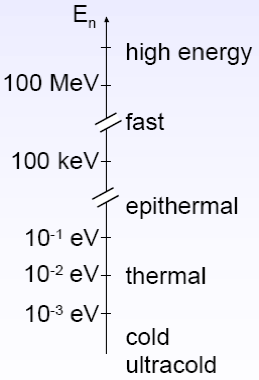 Rivelazione di particelle cariche 
Processo di interazione con la materia in vari stati  gas - liquido - solido 
 eccitazione/ionizzazione -> portatori di informazione 
Processo continuo che avviene sempre nel mezzo: 
 -> probabilità di rivelazione  ~ 1
Misura dell’energia rilasciata nel rivelatore se il segnale è legato a quest’ultima
Rivelazione di particelle neutre 
- Decadimento o conversione in particelle cariche 
- Interazione con la materia con una data probabilità 
Con l’interazione si generano particelle cariche
  gamma ->  elettroni
  neutroni -> particelle cariche pesanti o γ
Due stadi:  decadimento/conversione –> rivelazione 
 -> probabilità di rivelazione < 1 
Misura corretta dell’energia solo se essa viene  rilasciata per intero nel processo di conversione
Le proprietà dei semiconduttori
Solido: reticolo con elettroni in stati energetici raggruppati in bande
 Banda di valenza: elettroni fissi nel reticolo 
 Banda di conduzione: elettroni liberi
Metalli: bande praticamente sovrapposte, elettroni presenti in banda di conduzione n ≈ 1028 el/m3 
 -> passaggio agevole di corrente
Isolanti: bande molto distanti separate da un gap energetico Egap≈ 5 eV dove non vi sono stati permessi, non vi sono elettroni in conduzione
 -> passaggio di corrente bloccato
Banda conduzione
Il drogaggio
Egap
I semiconduttori vengono solitamente drogati con  l’aggiunta di impurità (oltre quelle già presenti)
Effetto del drogaggio
- equilibrio delle cariche perturbato  
- livelli energetici presenti nella zona proibita
Banda valenza
Banda conduzione
Drogante pentavalente (P, As, Sb)
Elemento con un elettrone in più, debolmente legato 
-> livelli appena sotto la conduzione
passaggio in banda di conduzione a T ambiente
-> donore con concentrazione Nd



-> aumento delle cariche negative libere
      n = ni + Nd ≈ Nd = 1015 atomi/cm3
Egap
Banda valenza
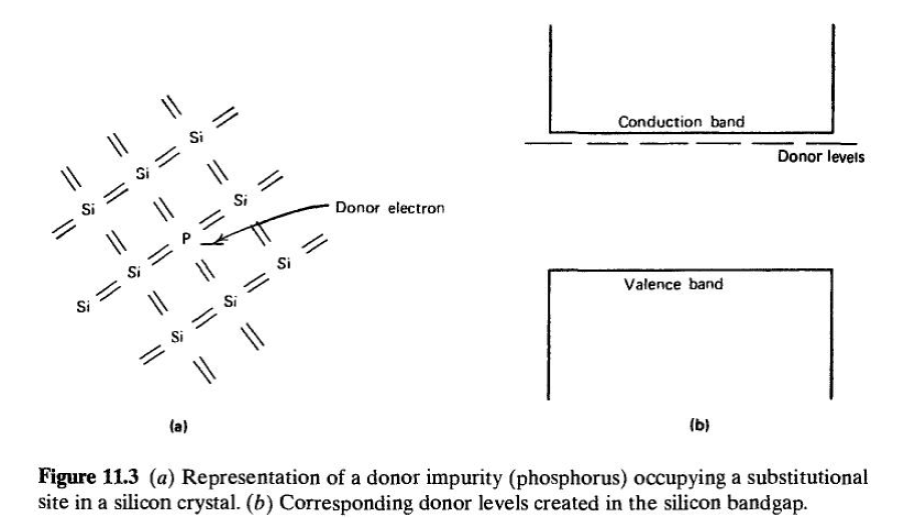 Banda conduzione
Drogante trivalente (B)
Elemento con un elettrone in meno, i cui atomi catturano un e che si mette nei livelli sopra la valenza        
L’elettrone è bloccato nell’accettore e lascia una lacuna libera in valenza
-> accettori con concentrazione Na



-> aumento delle cariche positive libere
      p = pi + Na ≈ Na = 1014 atomi/cm3
Egap
Banda valenza
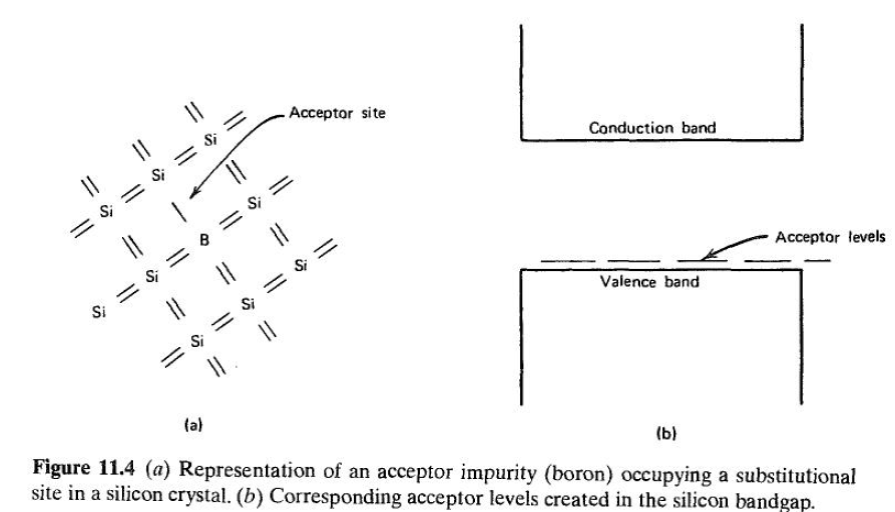 Le giunzione n-p
Unione di un materiale di tipo n con uno di tipo p, maggiormente drogato -> p+  in modo che le cariche siano libere di migrare da uno all’altro
  Tipo p -> eccesso cariche libere positive
  Tipo n -> eccesso cariche libere negative
Al contatto le cariche libere in eccesso migrano da un tipo all’altro -> diffusione e ricombinazione
Il processo si ferma quando si genera un campo elettrico che si oppone a tale moto
 -> equilibrio dinamico
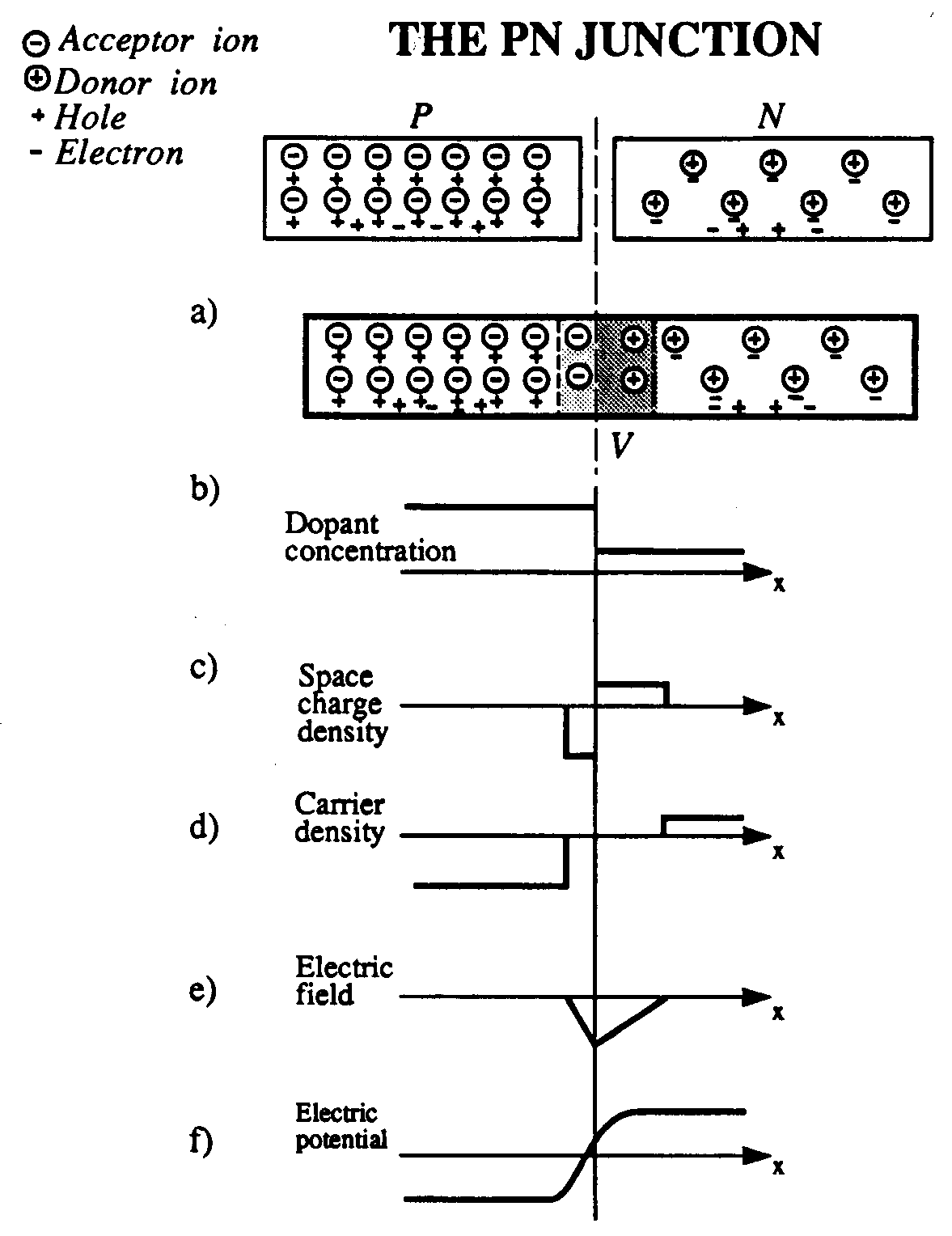 Regione di svuotamento dove le cariche libere si ricombinano lasciando solo le cariche fisse 
 -> densità di carica fissa  -> campo elettrico  -> ddp
La densità di carica fissa è uniforme       
r(x)=qNd    r(x)=qNa
Campo elettrico lineare con pendenza ~ Nd e Na
W = Xp + Xn
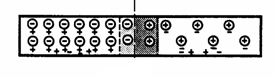 La polarizzazione
Se ai capi di una giunzione n-p viene posta una tensione Ve ossia vengono iniettate delle cariche:



- polarizzazione diretta:  p positivo e n negativo
Il moto della cariche maggioritarie è favorito-> alta corrente anche a piccole Ve
Lo svuotamento si riduce ed la ddp si abbassa a Vi-Ve
p
n
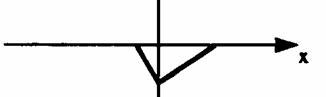 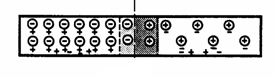 p
n
- polarizzazione inversa: n positivo e p negativo
Il moto delle cariche maggioritarie è bloccato dal campo interno  -> bassa corrente anche ad alte V 
Le cariche iniettate fanno aumentare la zona di svuotamento W ed il potenziale diventa  Vi + Ve
Il campo elettrico si estende mantenendo la sua pendenza all’interno della 
giunzione
La rivelazione
Se delle particelle cariche attraversano la zona di svuotamento vi lasciano energia -> ionizzazione
  Coppie elettrone/lacuna    n coppie = Energia/w
  w = Energia media di ionizzazione 
  Silicio w = 3,6 eV     Germanio w = 3 eV
  -> portatori liberi in una zona vuota

Tali coppie si muovono sotto l’effetto del campo elettrico della giunzione (Vi o Vt) verso i poli di segno opposto          elettroni -> n    lacune -> p+ 
  -> segnale di corrente misurabile
I Rivelatori a Scintillazione
Introduzione
Principio di base: 
- le particelle cariche (primarie o secondarie) 
   rilasciano energia E eccitando il mezzo rivelatore
- il mezzo si diseccita emettendo luce  ~ 100eV/fotone
- la luce viene raccolta e trasformata in un segnale
   che contiene varie informazioni 
Mezzi scintillanti organici ed inorganici, in vari stati fisici (gas, liquidi, solidi) 
Strumenti di lettura della luce di vario genere
Scintillatore ideale:
- Alta efficienza e linearità nella conversione E - luce 
- Trasparenza alla luce prodotta
- Semplicità di manipolazione e lavorazione
- Indice di rifrazione simile allo strumento per la 
   rivelazione della luce per migliore accoppiamento 
- Spettro di emissione in luce accoppiato con la 
   sensibilità dello strumento di lettura
- Tempi brevi di emissione della luce

Compromesso tra esigenze e prestazioni
Gli spettri di emissione variano in base al materiale 
Alcuni scintillatori inorganici più comuni 
Ioduro di sodio NaI(Tl) 
  elevata resa di luce
  igroscopico, fragile
Ioduro di cesio CsI(Tl)
  alti Z e r 
  componenti lenta/veloce 
  facile lavorazione, resistenza 
  spettro luce spostato ad alta l 
Fluoruro di Bario BaF2
  alto Z, componenti lenta/veloce
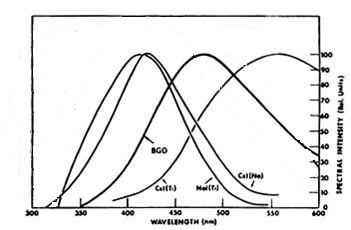 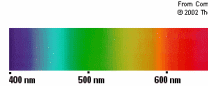 Risposta di scintillazione
Parte dell’energia è convertita in luce ma molta si perde eccitazione non radiativa 
Efficienza di conversione 
S = frazione di energia convertita il luce 

Se S non è costante la risposta L(E) dello scintillatore non è lineare

Inoltre tale risposta dipende 
dal tipo di particella 
Es.: NE102
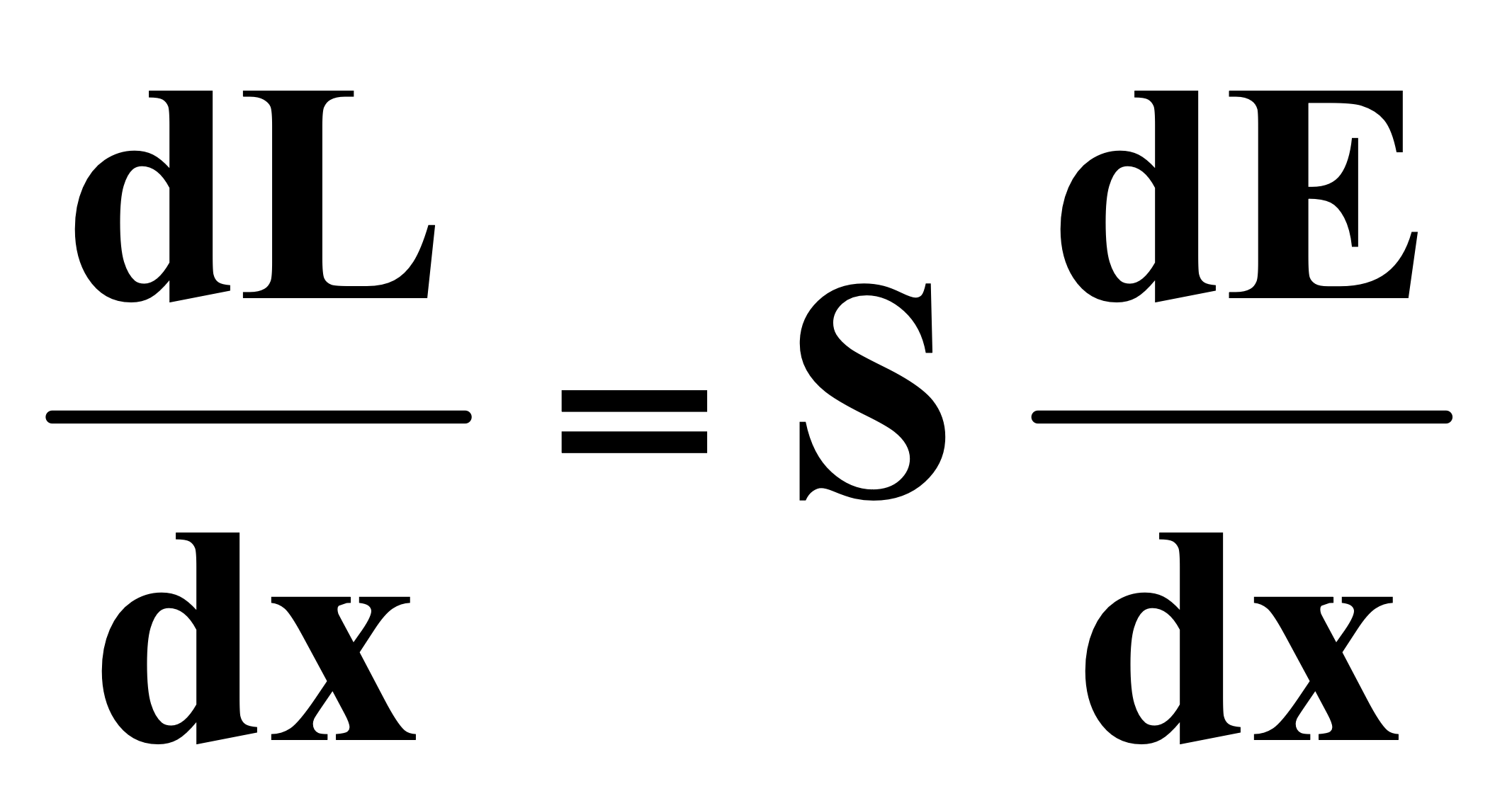 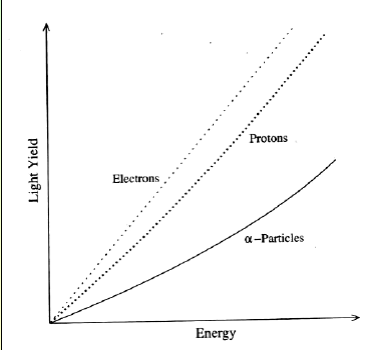 La raccolta della luce
La luce prodotta viene raccolta in uno strumento di lettura che genera un segnale -> tempo, energia, Z/A
Emissione isotropa della luce lungo la traccia  
Una parte della luce raggiunge subito lo strumento, una parte per eventuali riflessioni successive nelle pareti
Scintillatore avvolto in materiale riflettente speculare (alluminio) o diffuso (teflon bianco)


Finitura della superficie che può essere liscia o rugosa 
Avvolgimento esterno con materiale nero per impedire l’ingresso della luce dall’esterno

Accoppiamento cristallo/fotolettore con indici di rifrazione simili -> nc < nf  per evitare la riflessione totale per i fotoni in uscita 
Una eventuale interfaccia deve avere n intermedio
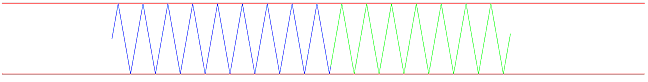 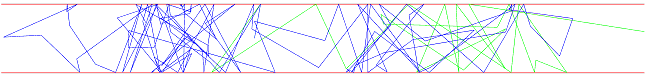 Fotosensori 1: Fotomoltiplicatori
La luce raccolta può generare un segnale elettrico grazie ad un fotomoltiplicatore-fototubo PMT




Tubo sotto vuoto con:
 Fotocatodo -> produce elettrone per e.f.
 Dinodi -> moltiplicazione di elettroni 
 Anodo -> raccolta elettroni e produzione del segnale
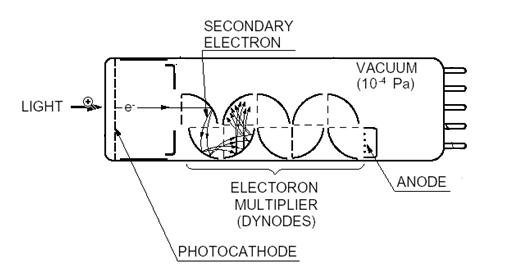 Fotosensori 2: Rivelatori a Semiconduttore
I rivelatori a semiconduttore possono essere utilizzati per la lettura della luce di scintillazione 

Fotodiodi (Photo Diode PD)
I fotoni incidono su una giunzione pn generando coppie elettrone-lacuna che sono raccolte dal campo elettrico presente nella giunzione
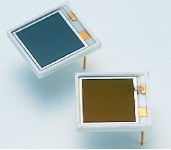 Caratteristiche 
- QE molto elevata su un vasto dominio di l
- basse tensioni operative  < 100 V
- segnale proporzionale al numero di fotoni senza
   alcuna moltiplicazione 
   -> stabile ma non adatto a basso numero di fotoni 
Infiniti esempi di utilizzo in fisica nucleare e subnucl
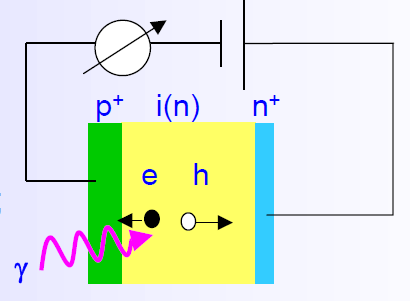 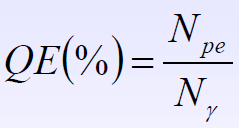 CHIMERA 
Charge Heavy Ion Mass and Energy Resolving  Array
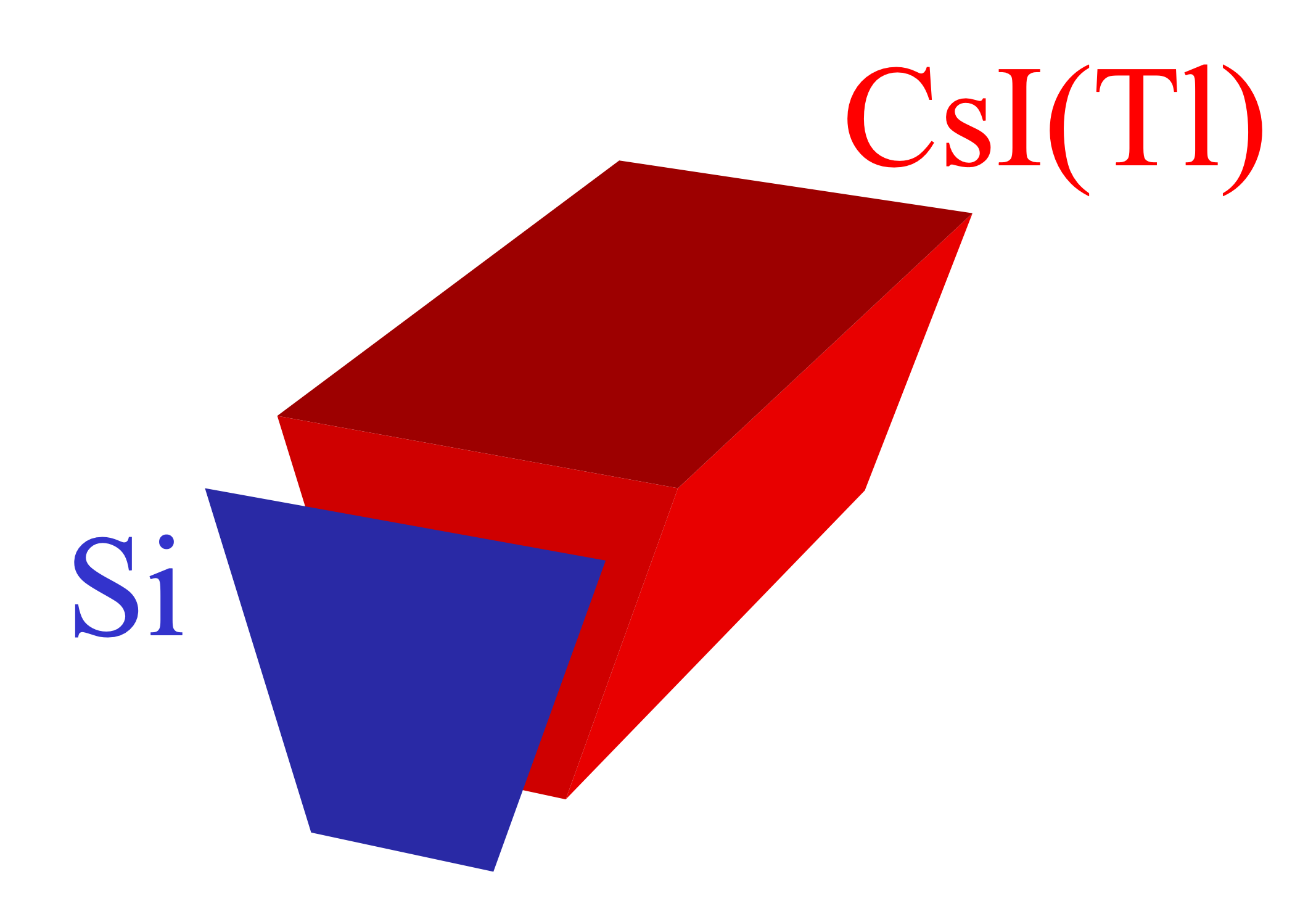 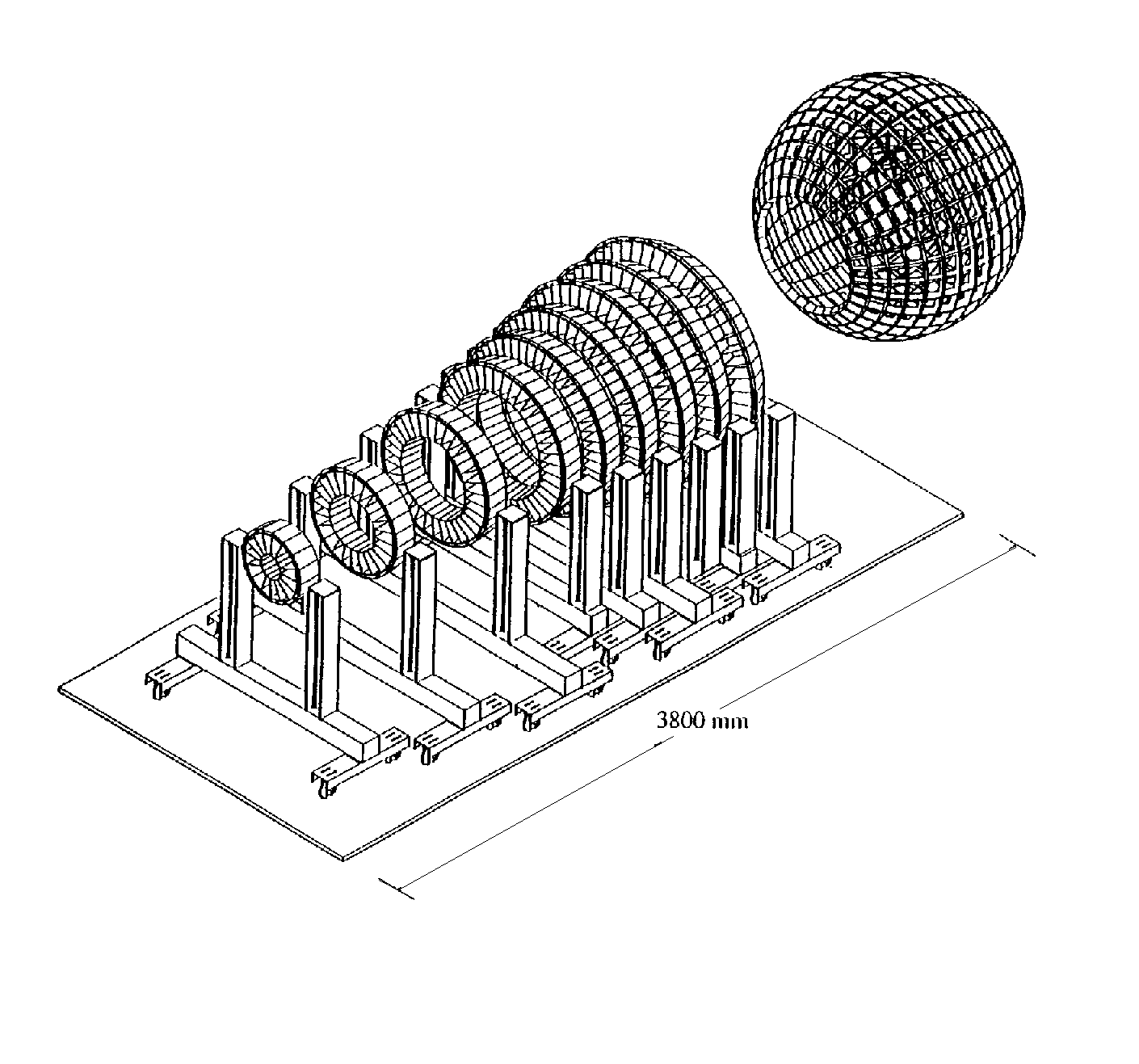 30°
1°
Dynamical range : from fusion, fusion-fission to multifragmentation reaction
A. Pagano et al, Nucl. Phys A 734, 504 (2004)
A. Pagano, Nucl. Phys. News 22, 28 (2012) and references therein. 
E. De Filippo & A. Pagano EPJA 50 (2014) and references therein.
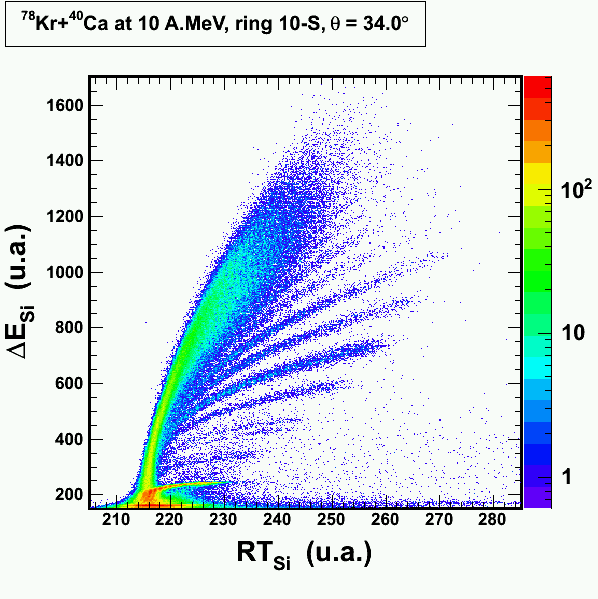 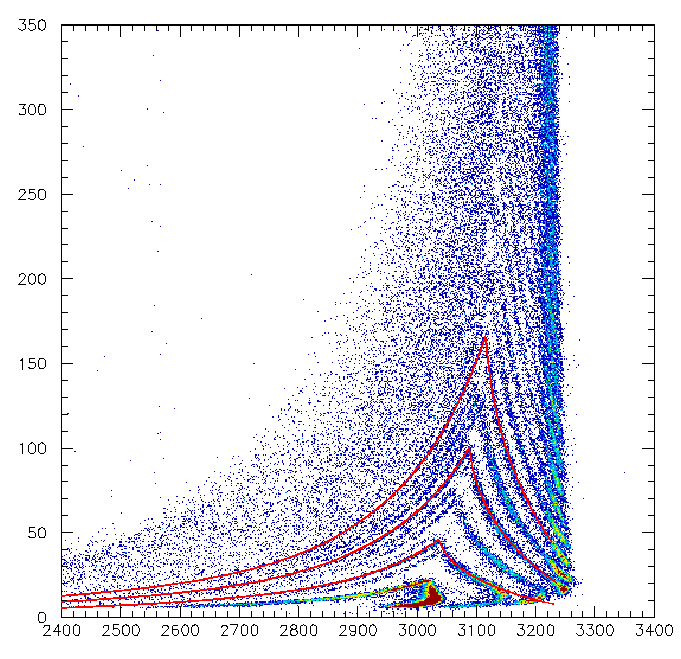 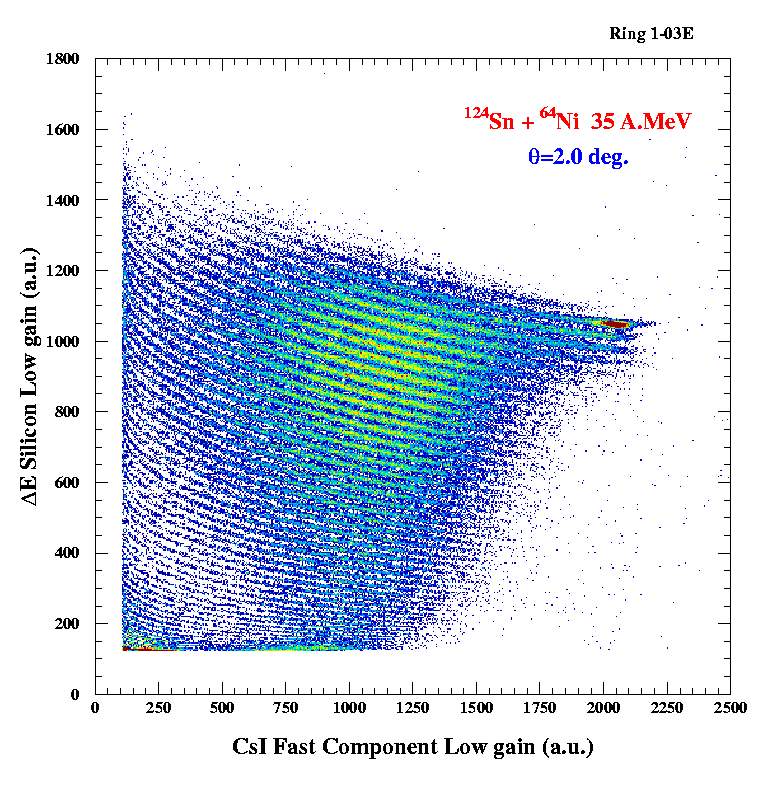 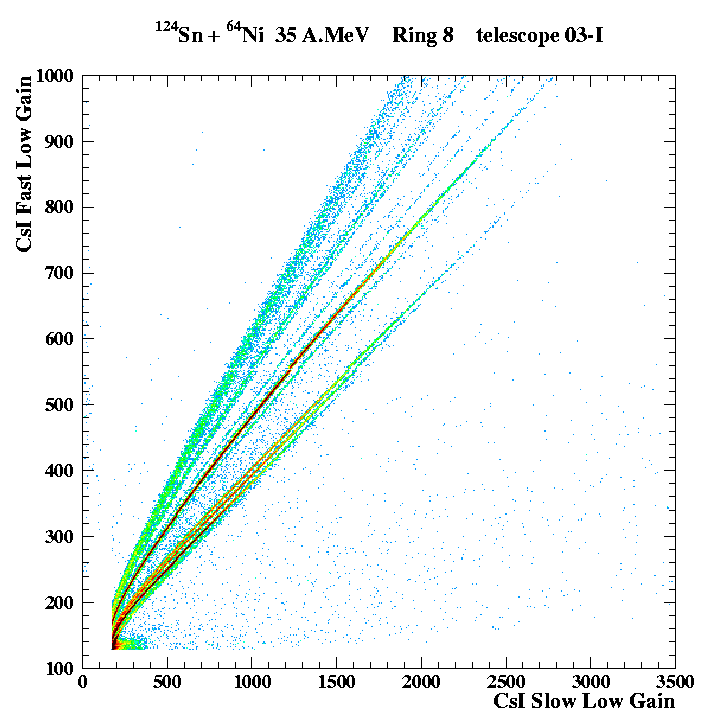 CHIMERA identification methods: Z and A
E-TOF
DE-E
H.I.
6He
4He
Li
3He
Z=50
A=15
t
d
Z=6
p
PSD in CsI
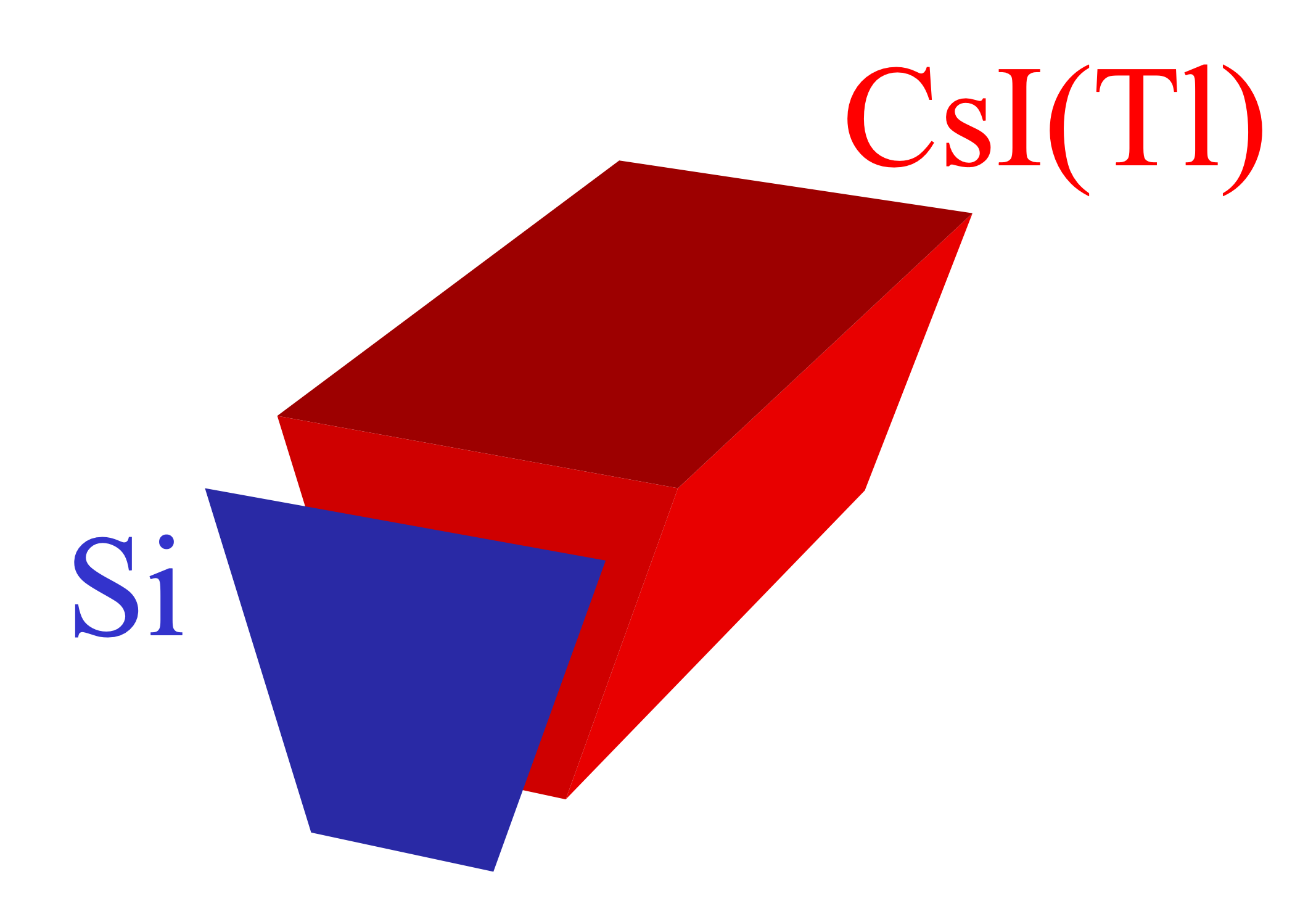 PSD in Si
Isotopic identification with the ΔE-E method
Stopping power
Stopping power depends on the charge (Z),  mass (A), and energy (E) of the particle
dE	AZ 2
−
∝
dx	E
20Ne
dE/dx
12C
0
Range in detector
1
ΔE-E method
Divide the material in ΔE and E layers  In the ΔE-E plot, particles populate lines  characteristic of their charge and mass

Performances
No limit in charge ID (up to Z~92)
Energy straggling limits mass ID (Z<25-30)  Limited number of isotopes (~7) per element
Isotopic identification with the ΔE-E method
Stopping power
Stopping power depends on the charge (Z),  mass (A), and energy (E) of the particle

Δx	ΔE
20Ne
dE	AZ 2
Energy loss in the first stage
−
∝
dx	E
20Ne
dE/dx
E-ΔE
12C
0
Range in detector
1
12C
Residual energy
ΔE-E method
Divide the material in ΔE and E layers  In the ΔE-E plot, particles populate lines  characteristic of their charge and mass
Performances
No limit in charge ID (up to Z~92)
Energy straggling limits mass ID (Z<25-30)  Limited number of isotopes (~7) per element
Isotopic identification with the ΔE-E method
Stopping power
Stopping power depends on the charge (Z),  mass (A), and energy (E) of the particle

Δx	ΔE
Ca+Ca@35AMeVA FAZIA (Camaiani’s talk)
20Ne
dE	AZ 2
Energy loss in the first stage
−
∝
dx	E
20Ne
dE/dx
E-ΔE
12C
0
Range in detector
1
12C
Residual energy
ΔE-E method
Divide the material in ΔE and E layers  In the ΔE-E plot, particles populate lines  characteristic of their charge and mass
Performances
No limit in charge ID (up to Z~92)
Energy straggling limits mass ID (Z<25-30)  Limited number of isotopes (~7) per element
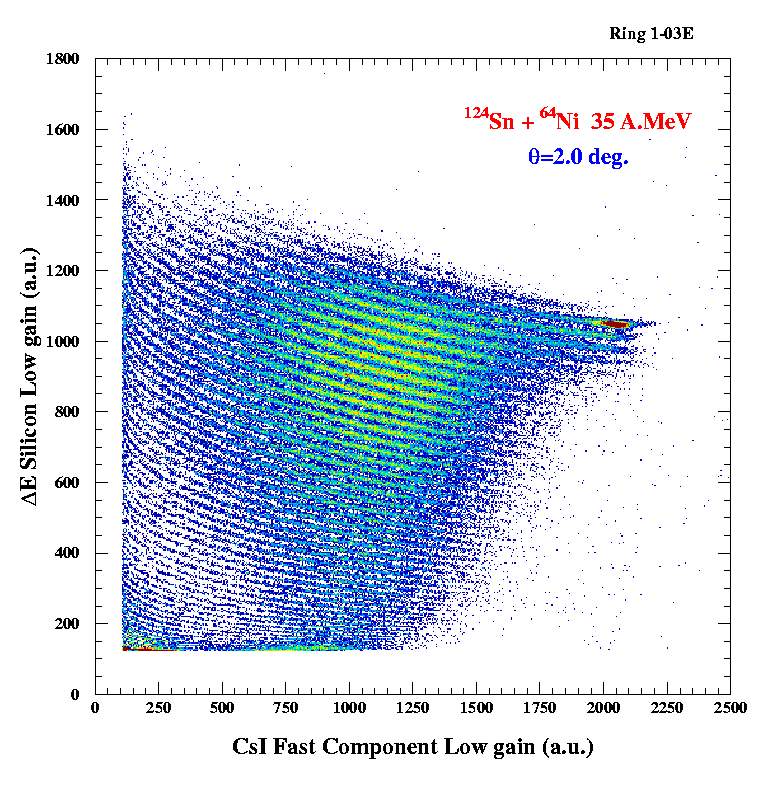 IDENTIFICAZIONE IN CARICA
Si                   CsI(Tl)
DE-E
Z=50
∆E                 E
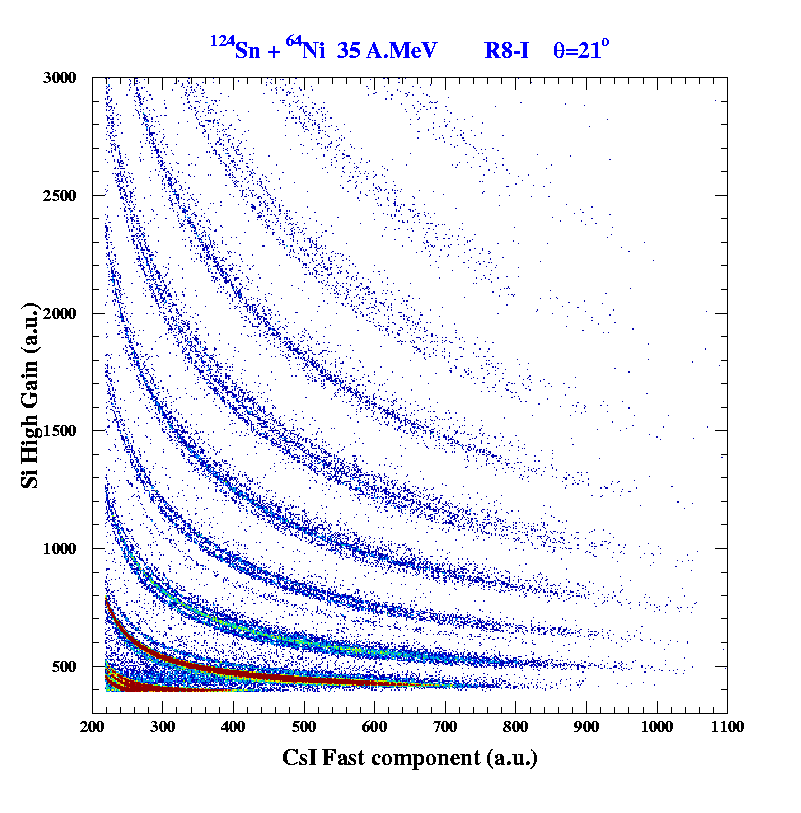 DZ/Z ≈ 1.2% (FWHM)
Dalla formula di Bethe – Bloch
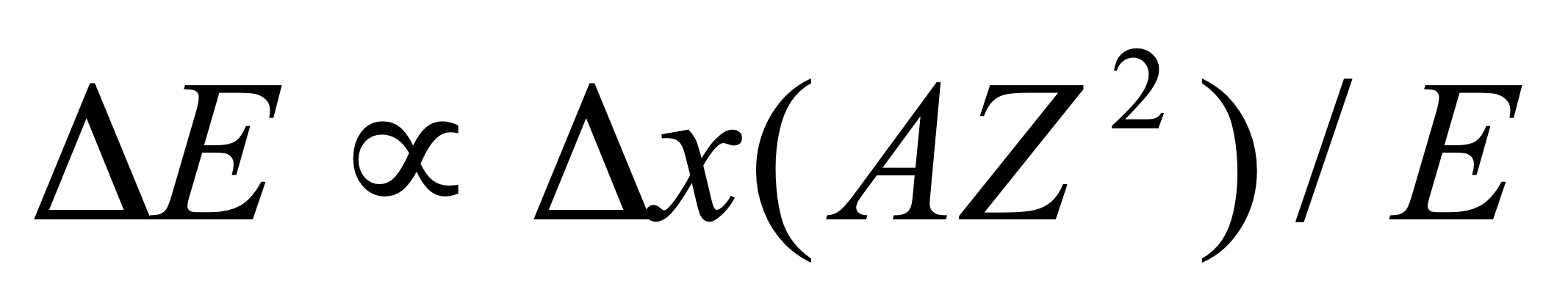 IDENTIFICAZIONE IN CARICA
Si                   CsI(Tl)
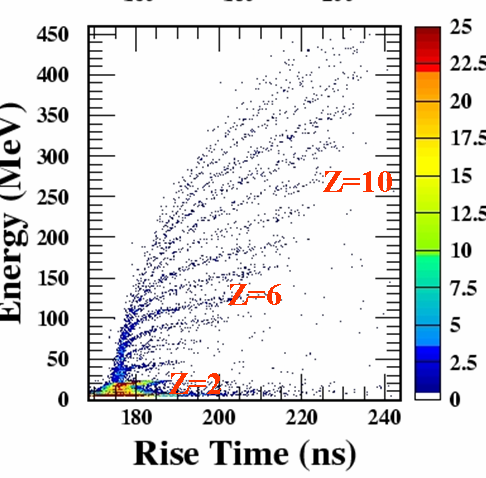 E- Rise Time (PSD_Silicio)
Rise time = f (Z, E)
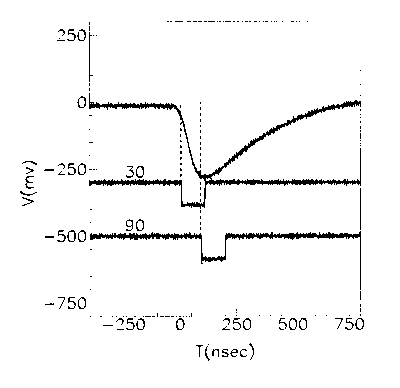 Rise time measurement with  two CFD with different fractions: 30% and 90%
time difference t90%-t30% is prop. to  signal rise time
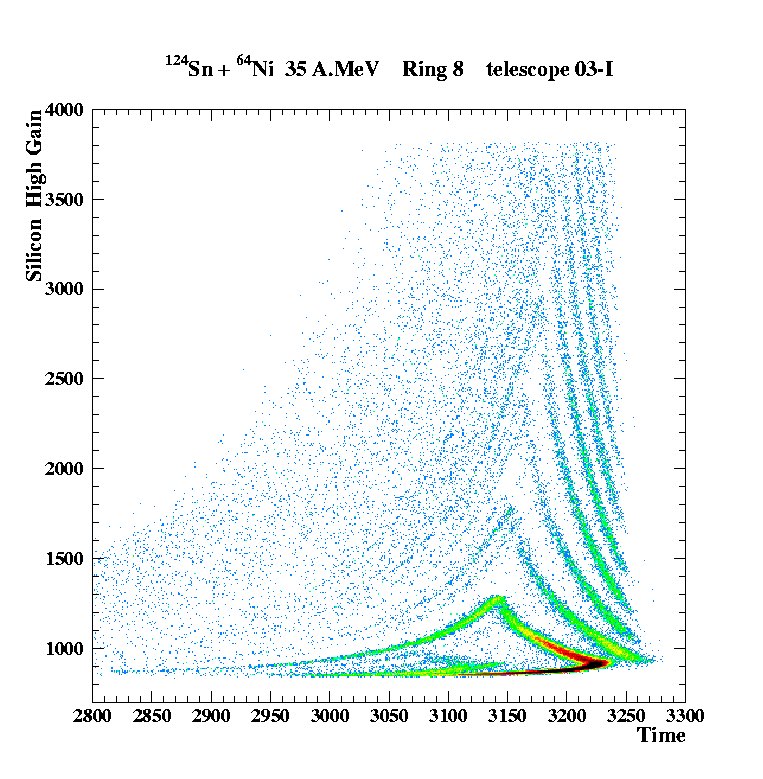 t2-t1
Si                   CsI(Tl)
IDENTIFICAZIONE IN MASSA
Energia
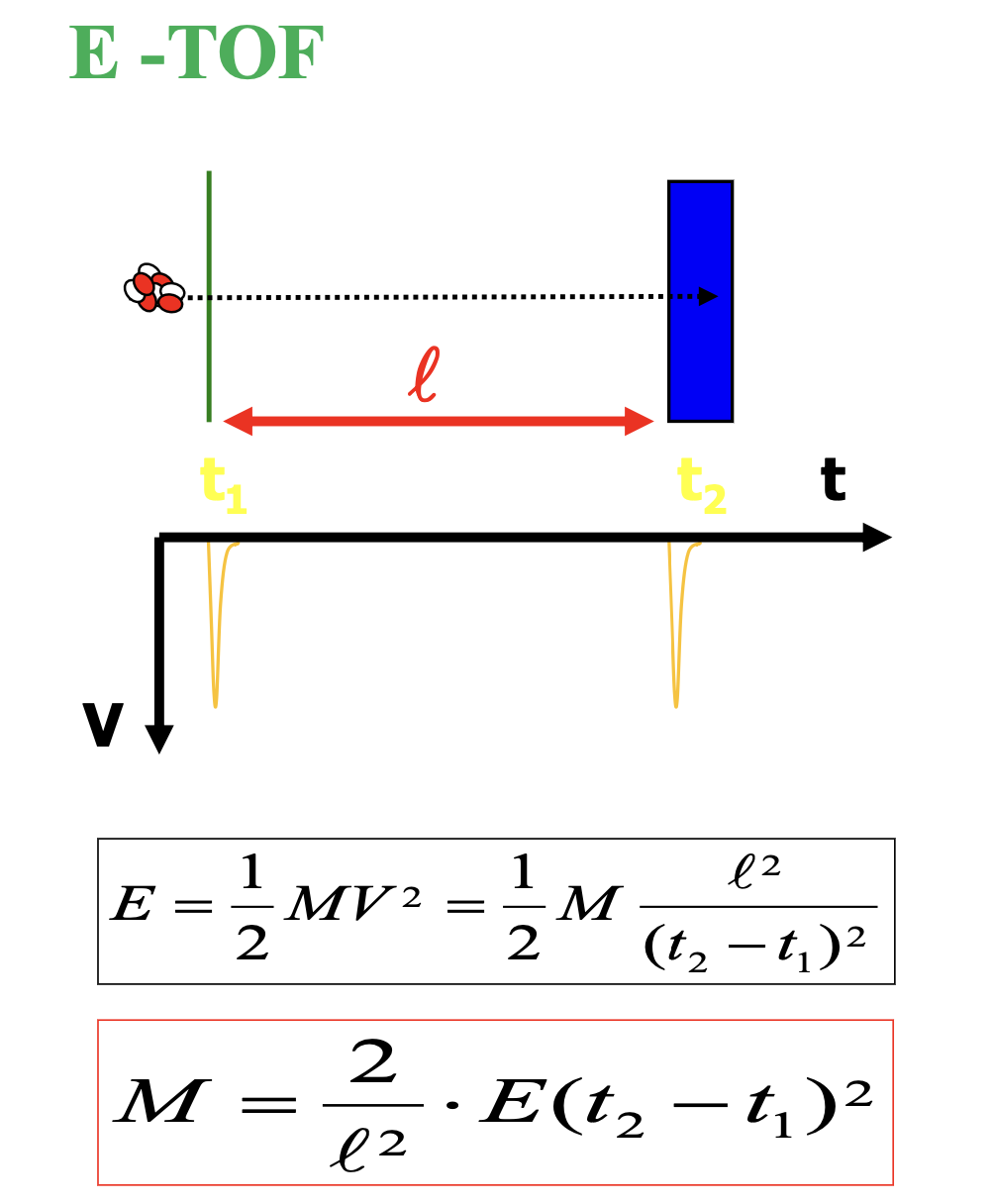 M=7
Si                   CsI(Tl)
IDENTIFICAZIONE LCP (A,Z)
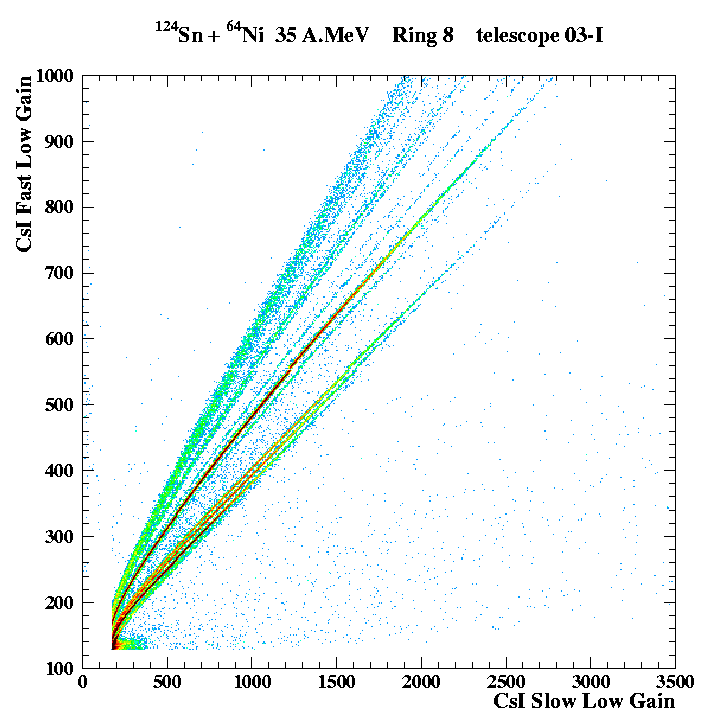 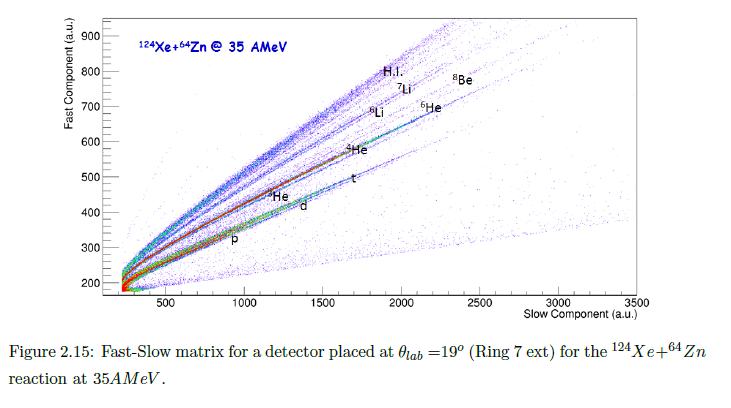 E Fast- E Slow
PSD CsI(Tl)
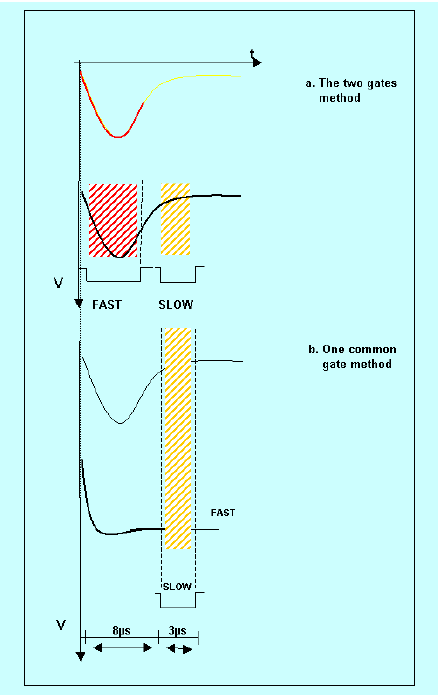 Li                      He                  H
Catene elettroniche (front-end)
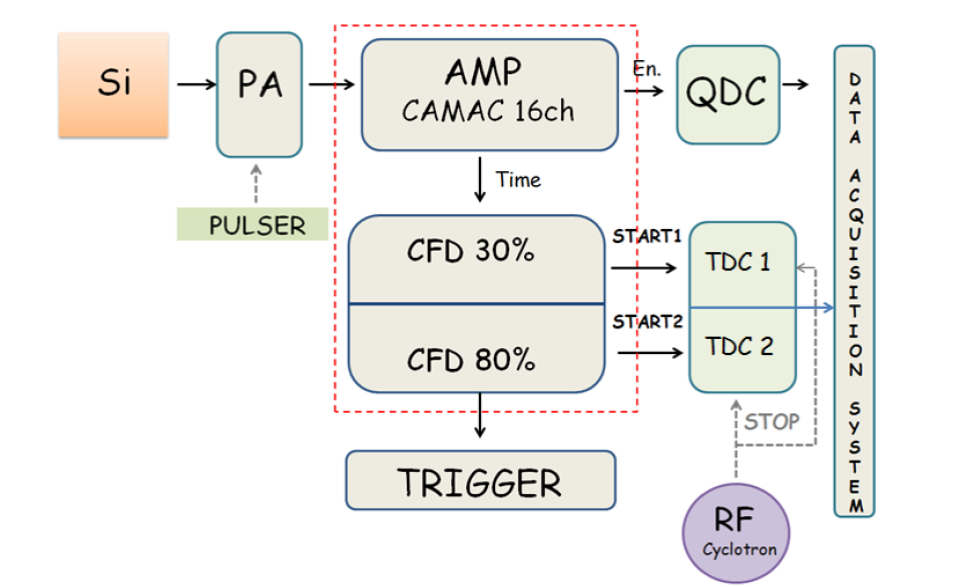 Trigger mainly based on Silicon multiplicity 
with geometry modularity
THE END